Executive MBA
Edizione  2011 – 2012
Invest in yourself
www.emba.usi.ch
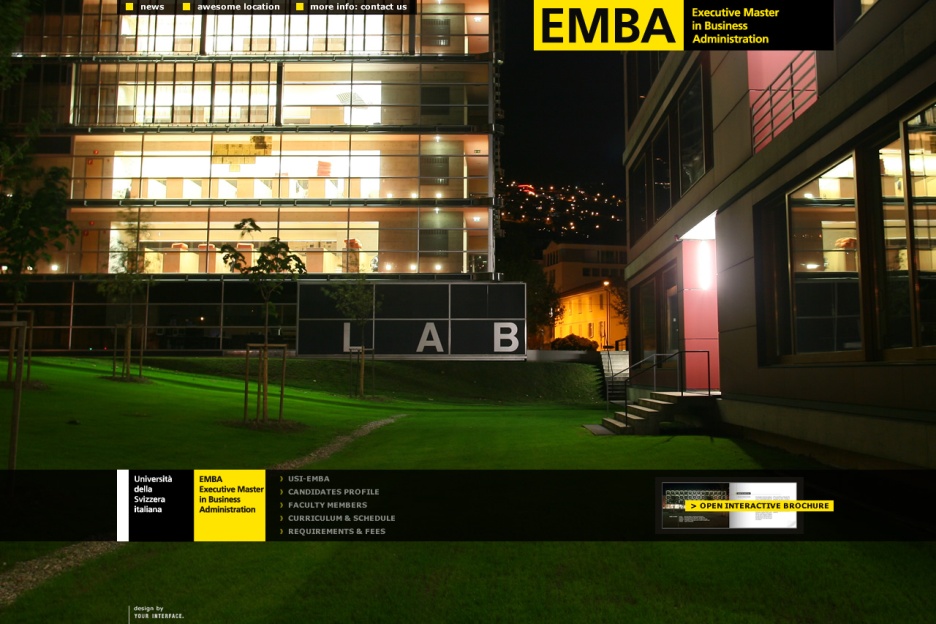 www.emba.usi.ch
USI EMBA agenda
Perché un EMBA e perché	 all’USI?
Perché adesso?
Struttura
Curriculum
Docenti
Ammissione
Contatti


.
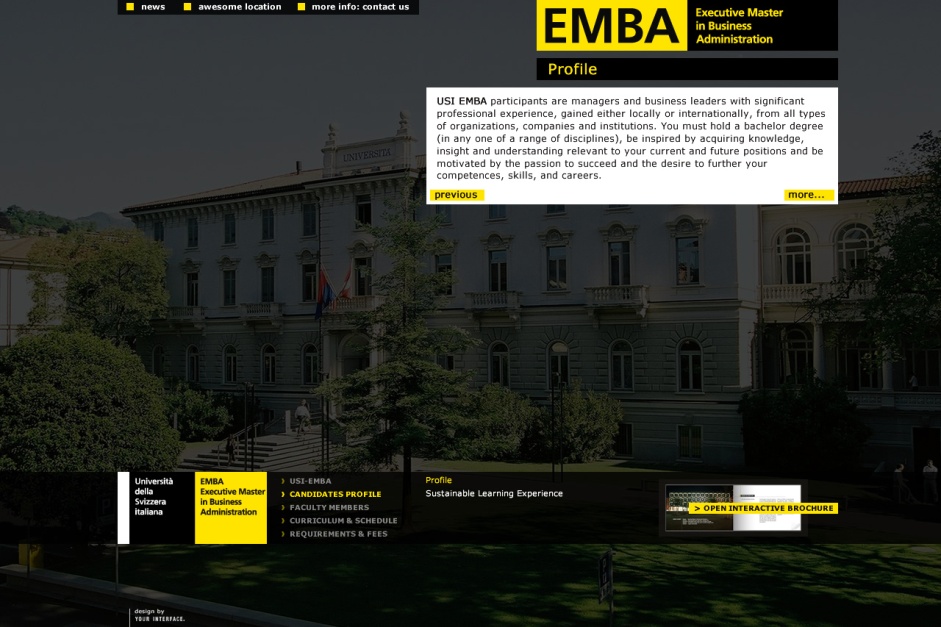 www.emba.usi.ch
Perché un EMBA e perché all’USI?
Rapida crescita docenti e studenti
Corpo docente interamente internazionale con esperienza di insegnamento nelle migliori scuole e di consulenza in contesti aziendali locali e internazionali
È indispensabile per completare l’offerta formativa della Facoltà di scienze economiche dell’USI
Territorio in una posizione strategica tra il Nord e Sud dell’Europa
L’EMBA è compatibile con le esigenze di chi intende conseguire un MBA senza abbandonare l’attività lavorativa
Un aula di dimensioni ridotte consente un’effettiva interazione e cura del partecipante
Accesso ad un Network di Alumni internazionale



.
www.emba.usi.ch
Perché adesso?
Perché oggi un EMBA è un “must”
Perché nel periodo economico difficile nel quale ci troviamo il miglior investimento è quello su se stessi
Le aziende hanno un ritorno sull’investimento nel breve periodo e non solo nel lungo
Una formula win-win  partecipante-azienda
I manager velocizzano il proprio percorso di carriera all’interno delle aziende dove operano o ri-orientano la loro carriera al di fuori puntando ad altri ruoli manageriali
Rafforzano il proprio patrimonio di conoscenze e competenze e si preparano a svolgere meglio il loro ruolo manageriale in un contesto nazionale ed internazionale
www.emba.usi.ch
Struttura
2011
Core Courses
INIZIA A MAGGIO 2011
18 MESI PART-TIME
4 GIORNI AL MESE
14 MODULI DA 4 GIORNI
3 MESI DI PROJECT WORK
LEZIONI CAMPUS DI LUGANO
Core 
Courses
DAL GIOVEDI alle 10 
 ALLA DOMENICA alle 15
2012
Advanced Courses
+
Project Work
TERMINA  AD OTTOBRE 2012
10 CORSI FONDAMENTALI
4 CORSI AVANZATI
PIATTAFORMA E-LEARNING
2012
www.emba.usi.ch
Struttura
LUNCH
LUNCH
LUNCH
LUNCH
C2
C2
C2
C2
C2
C2
C2
C2
LUNCH
LUNCH
LUNCH
LUNCH
DINNER
DINNER
C1
C1
C1
C1
C1
C1
C1
C1
www.emba.usi.ch
Curriculum  10 corsi fondamentali
MATTINO
Accounting
Finance
Operation Management
Quantitative Methods
Economics
2012
Dicembre - Gennaio
Febbraio -Marzo
Luglio            Settembre
Ottobre - Novembre
Maggio-Giugno
2011
Organizational Behavior
& Leadership
Human Resources Management
Entrepreneurship 
& Intrapreneurship
Strategy
Marketing
POMERIGGIO
www.emba.usi.ch
Curriculum  4 corsi avanzati + Project work
A SCELTA
Change Management
Leadership
PROJECT WORK
Innovation
International Business
2012
Aprile
Maggio
Giugno
Luglio
Agosto – Settembre - Otttobre
Analytics of finance and strategy
Negotiation & Decision Making
PROJECT 
WORK
M&A
Capital Markets
www.emba.usi.ch
Docenti USI
Gianluca Colombo
Executive MBA Co-Director
Professor of Entrepreneurship
and Management
Giuseppe Arbia
Visiting Professor of
Quantitative Methods
Erik Larsen
Executive MBA Co-Director
Professor of Strategic
Management
Filippo Carlo Wezel
Professor of Organization
and Management
Alessandro Lomi
Professor of Organization
and Management
François Degeorge
Professor of Finance
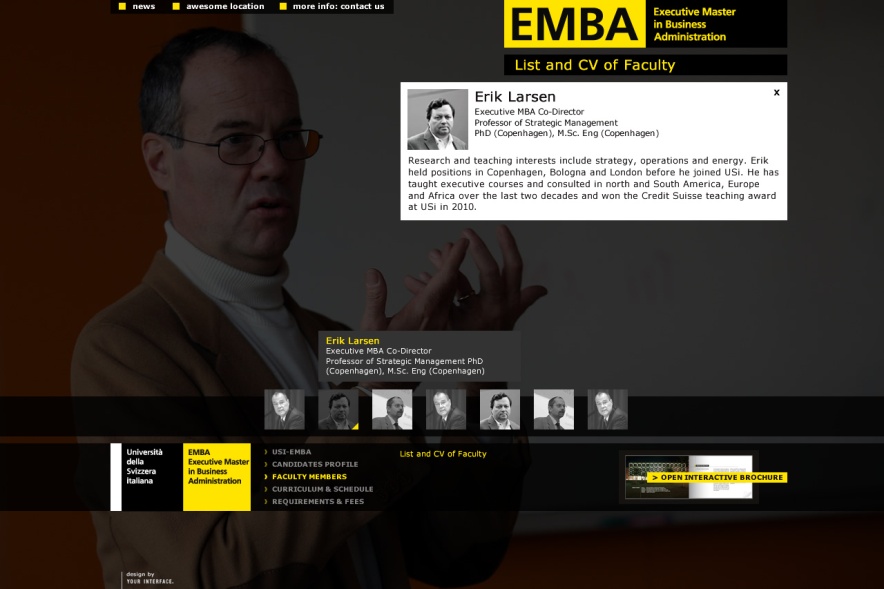 Gianluca Carnabuci
Assistant Professor
of Organization and
Management
Paulo Gonçalves
Director, Humanitarian
Logistics and Management
Associate Professor of
Operations Management
www.emba.usi.ch
Selezione e Ammissione
Requisiti:
 4 anni di esperienza lavorativa
 Diploma di Laurea/Bachelor in qualsiasi disciplina
 Saranno considerate anche alcune candidature senza diploma di Laurea, ma con una significativa esperienza professionale
Ammissione:
 Application form (disponibile su www.emba.usi.ch)
 Curriculum Vitae
 Lettera Motivazionale
 2 lettere di referenze di responsabili e/o colleghi
Certificato del diploma di Laurea
La documentazione dovrà essere inviata a emba@usi.ch
Selezione:
 L’ammissione è subordinata anche al superamento di un colloquio
Deadline:
 15 Aprile 2011
www.emba.usi.ch
Contatti
Gianluca Colombo 
Co-Director Executive MBA
gianluca.colombo@usi.ch




.
Erik Larsen
Co-Director Executive MBA
erik.larsen@usi.ch
Cristina Saporiti
Program Manager Executive MBA
cristina.saporiti@usi.ch




.
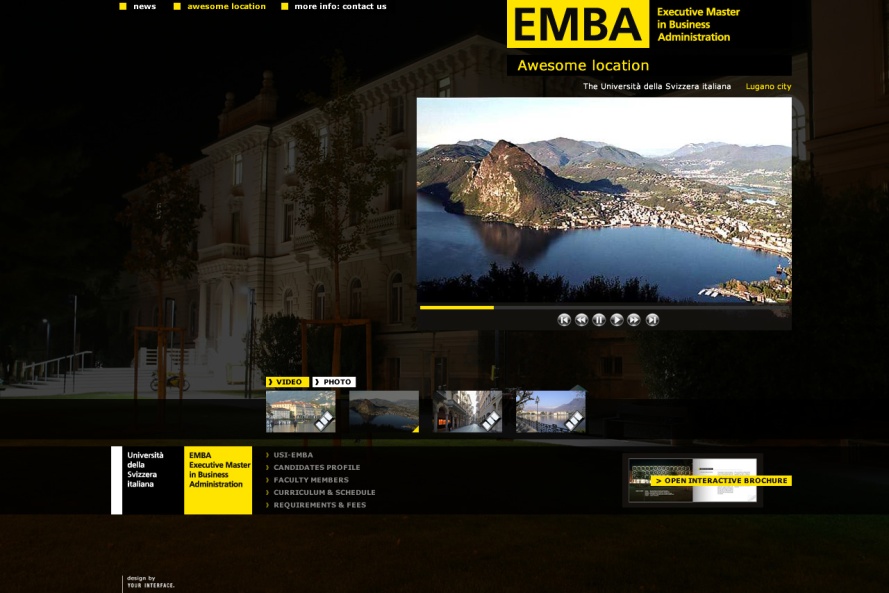 www.emba.usi.ch
“Lugano: is an attractive location in an international business environment.”
Join us!
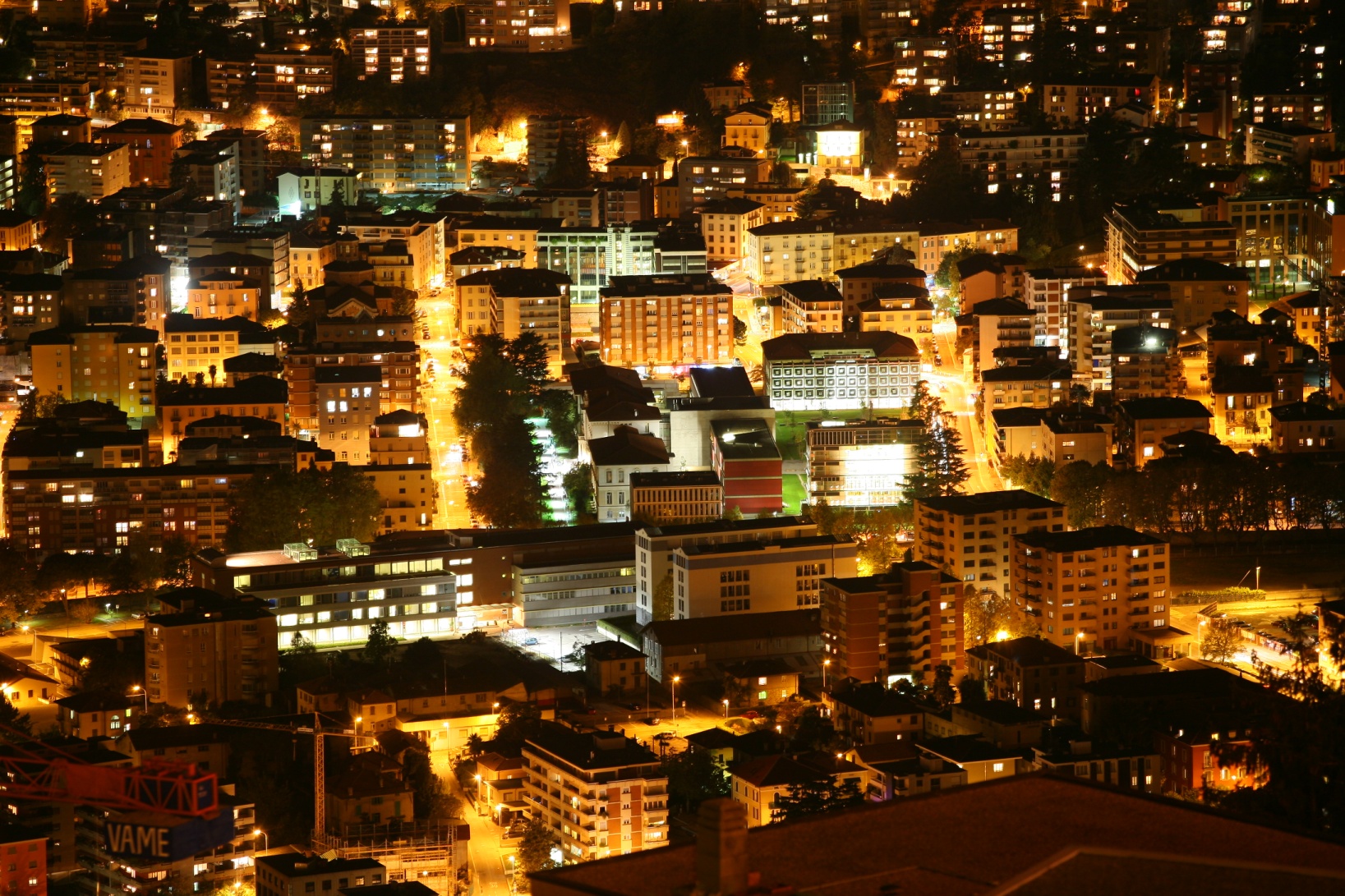 .
www.emba.usi.ch